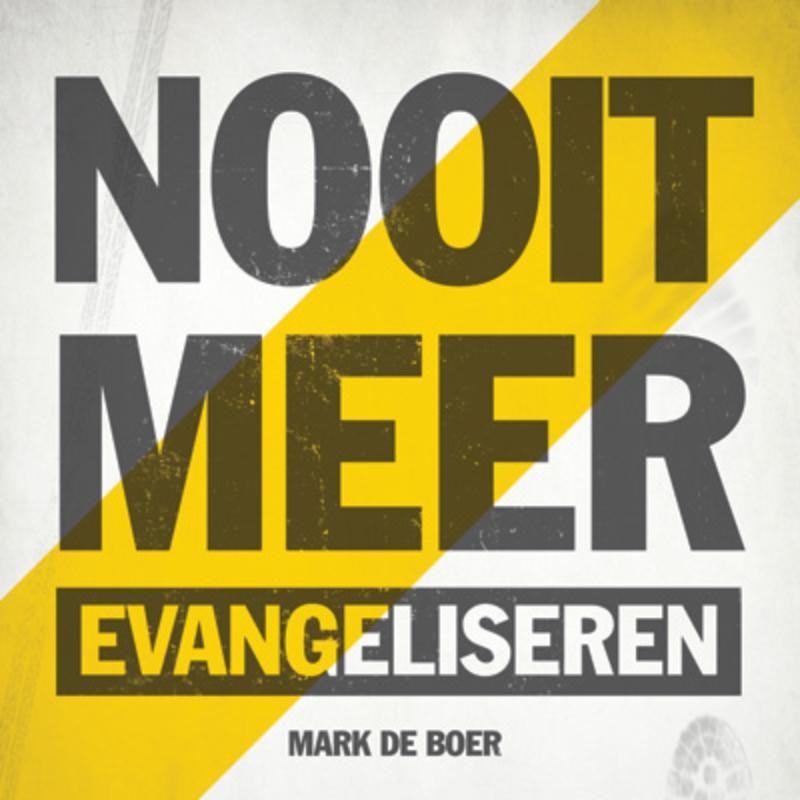 Elke gelegenheid benutten
Gods zegen toewensen aan wie je tegen komt
Gods zegen toewensen aan wie je tegen komt
Bijzondere gebeurtenissen benutten
Geboortekaartje
Doop
Verjaardag 
Afscheid van je collega’s
Gods zegen toewensen aan wie je tegen komt
Bijzondere gebeurtenissen benutten
Geboortekaartje
Doop
Verjaardag 
Afscheid van je collega’s

Gespreksgroep in de buurt